ЕДИНЫЙ ДЕНЬ ГОЛОСОВАНИЯДЕТИ «ЗА!»
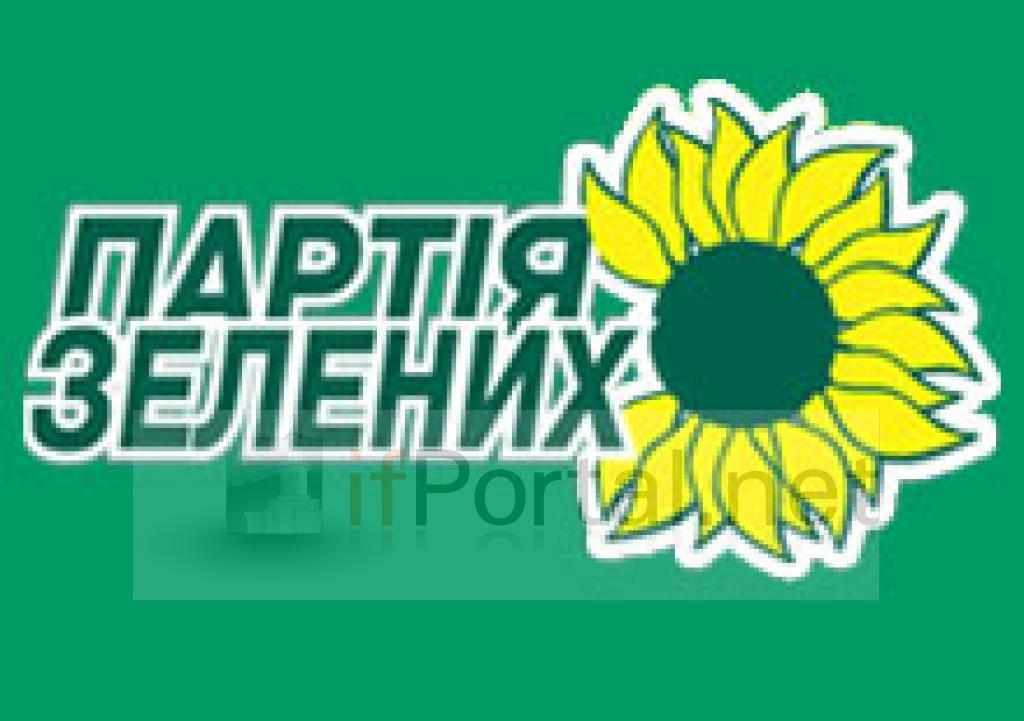 НАШ ДЕВИЗ:НАМ ЭТОТ МИР ЗАВЕЩЕНО СБЕРЕЧЬ!
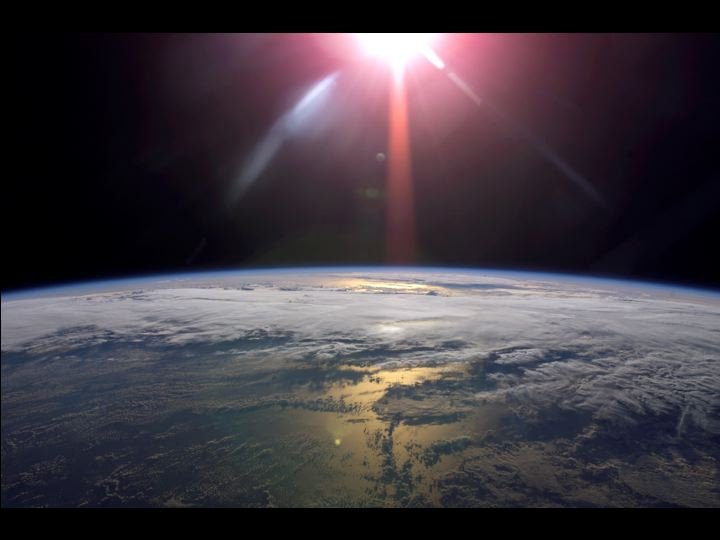 Когда-то , собравшись с последними силами,
Создал Господь планету красивую!
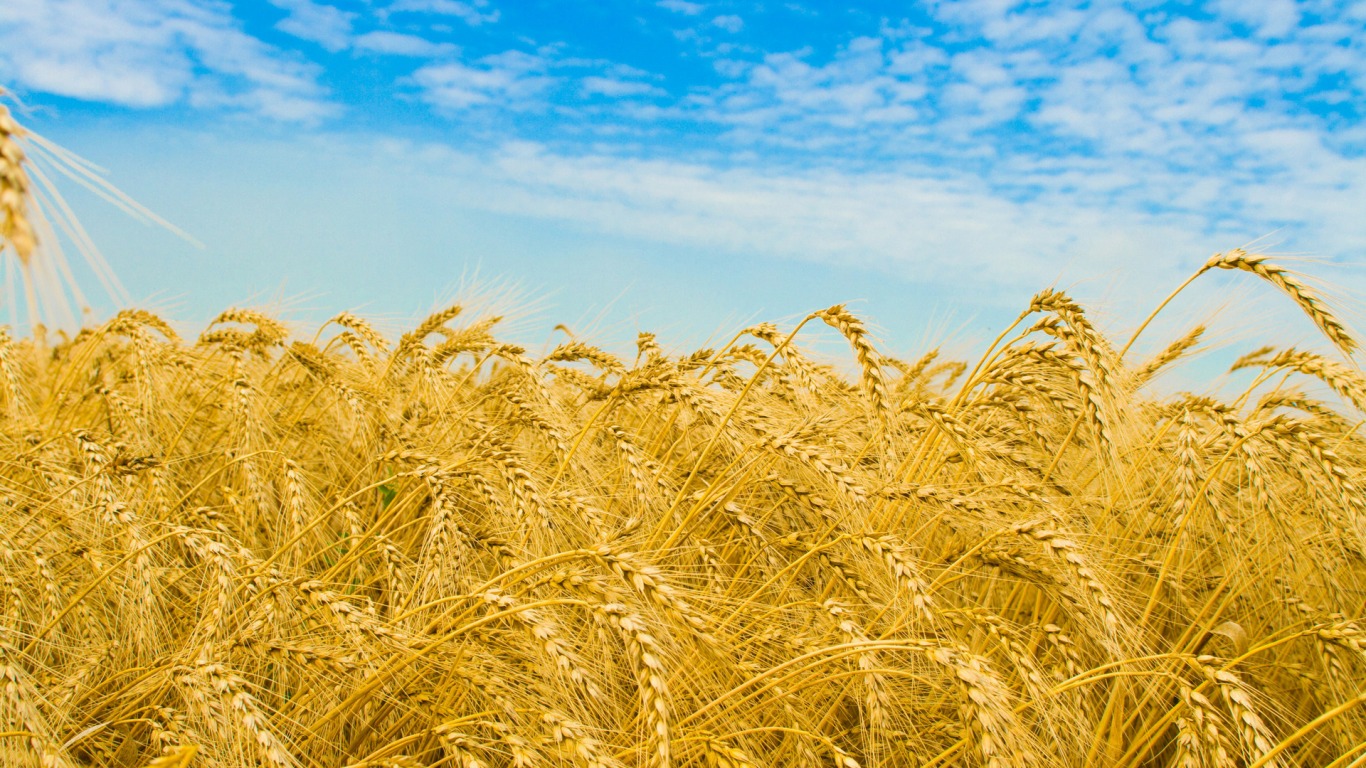 Землю вспашите,хлебом засейте!!
Всем завещаем мы отныне-
Вы берегите эту святыню!
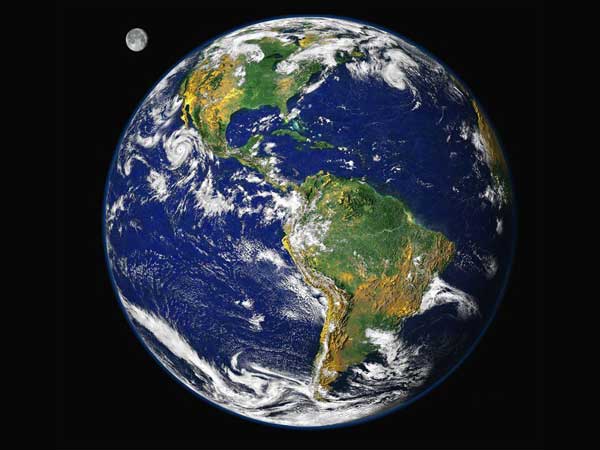 Взгляните на глобус- шар земной.
Ведь он вздыхает, как живой!
И шепчут вам материки:
«Ты береги нас, береги!»